Условные обозначения элементов на кинематических схемах Выполнил М. И. Куриляк, Мастер Производственного Обучения  ФКП образовательное учреждение № 305(по материалам ГОСТ 2.303-68 Единая система конструкторской документации.) 2021 г.
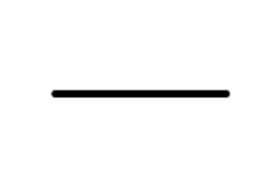 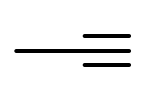 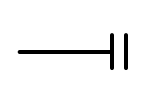 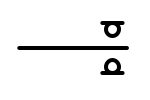 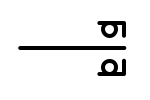 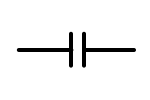 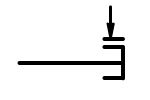 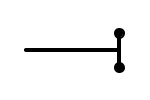 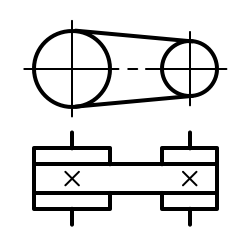 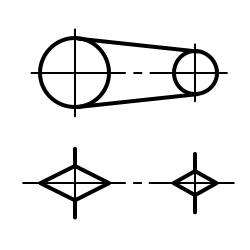 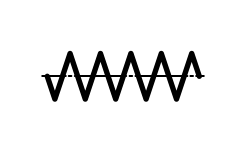 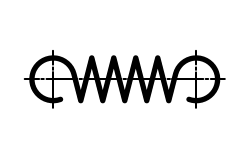 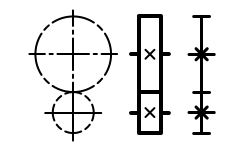 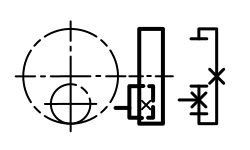 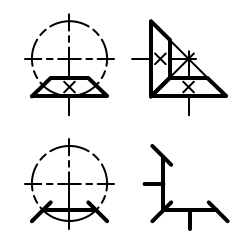 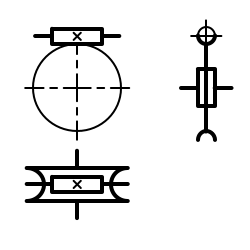 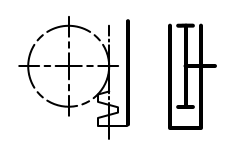 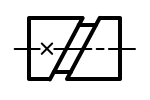 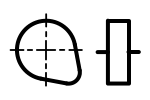 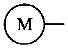 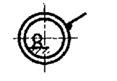 Кривошип